CSE 332 Autumn 2023Lecture 1: Intro to ADTs, Stacks, Queues
Nathan Brunelle
http://www.cs.uw.edu/332
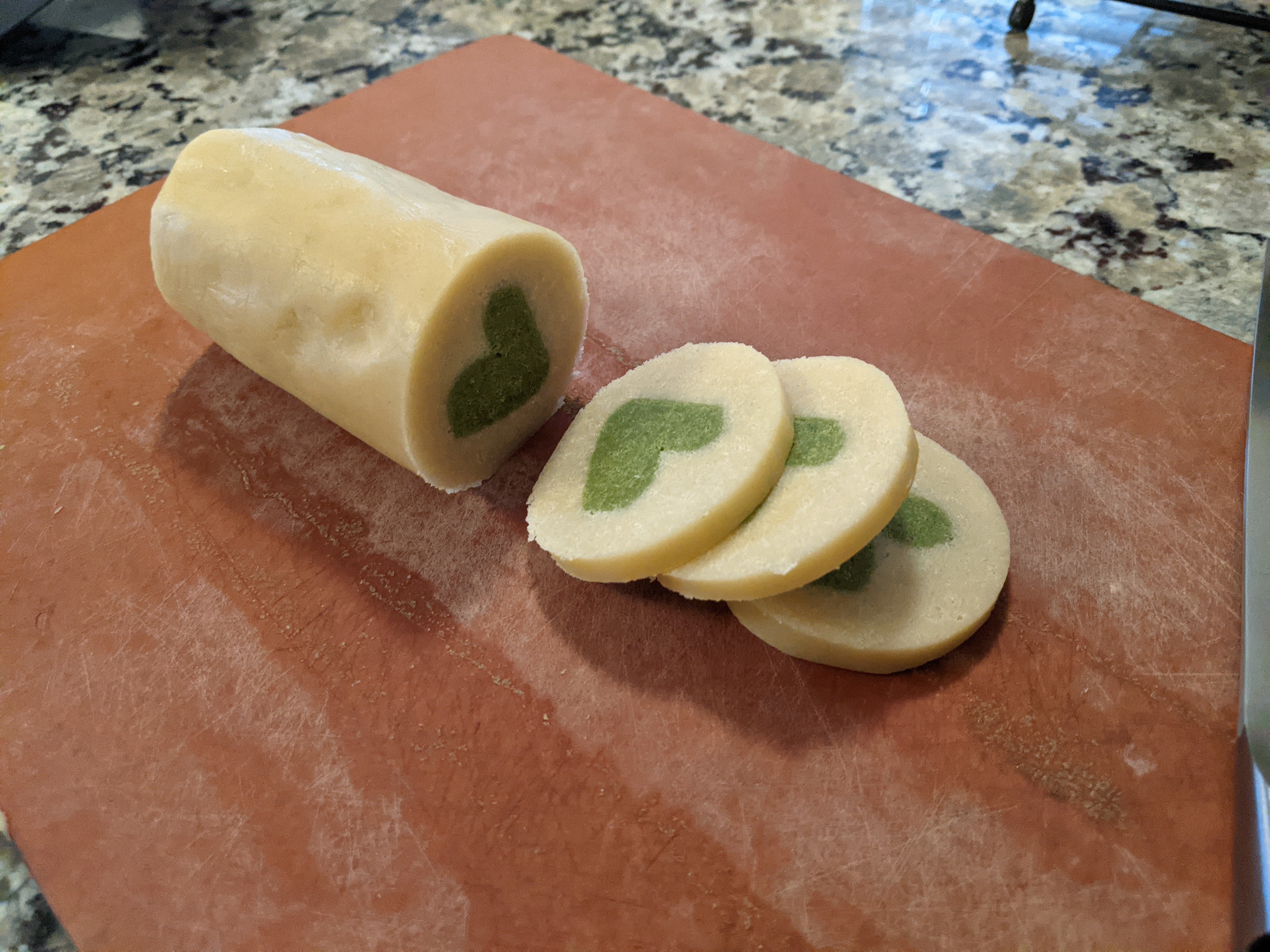 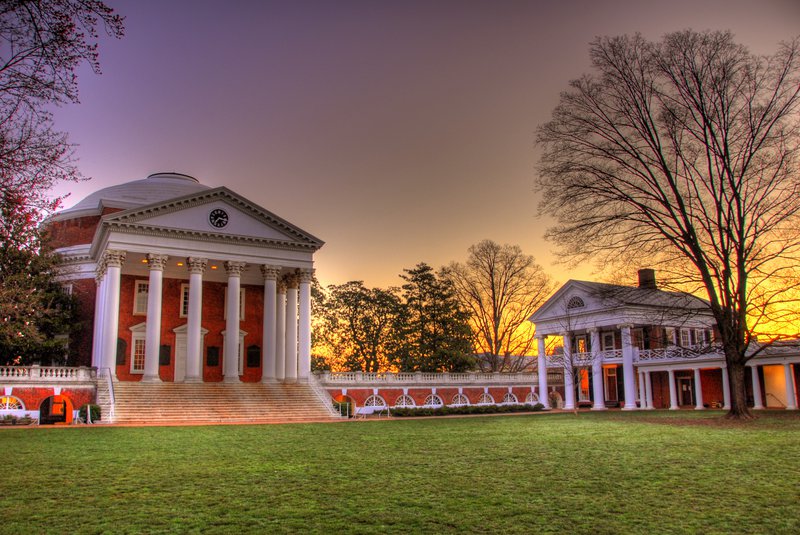 Nathan Brunelle
Born: Virginia Beach, VA
Ugrad: Math and CS at University of Virginia
Grad: CS at University of Virginia
Taught at UVA for 6 years
Intro to programming (e.g. 121)
Discrete Math (e.g. 311)
Algorithms (e.g. 412)
Theory of Computation (e.g. 431)
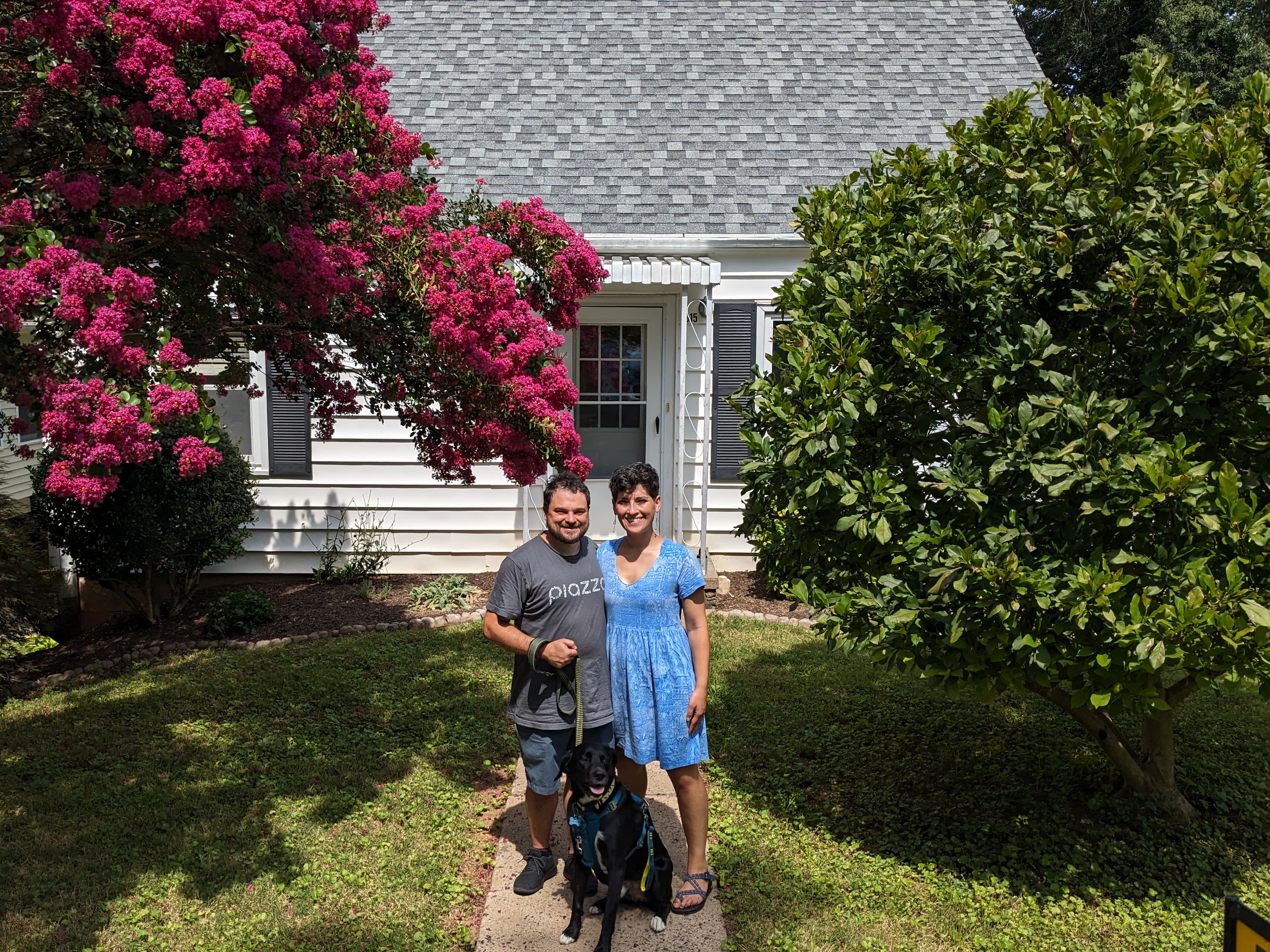 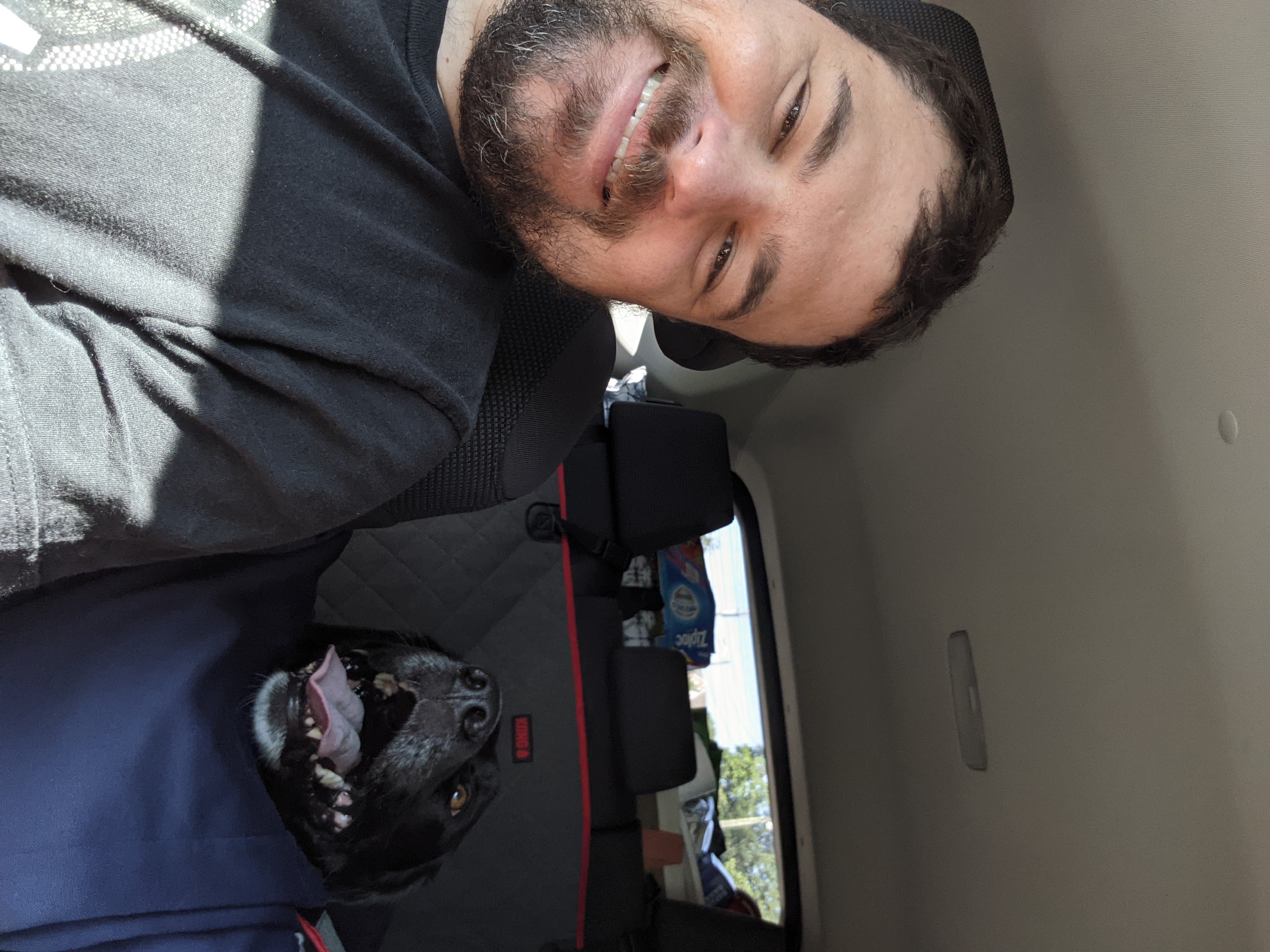 Warm Up!
Put up one hand (you can switch if it gets tired)!
While (you and at least one other person have a hand up){
    make a partnership with someone whose hand is still raised
    share your name with your partner
    share your hometown with your partner
    determine which of you is older
    release partnership
    if you were older then put your hand down and return to your seat
}
About this course
Topics covered:
Data Structures
Specific “classic” data structures
Introduction to Algorithms and Analysis
Parallelism and Concurrency
Parallelism: Use multiple processors to finish sooner
Concurrency: Correct access to shared resources
Course Staff
Instructor:
Nathan Brunelle
TAs:
Anjali
Nile
Hans
Arya
Allyson
Aashna
James
Amanda
Course Info
Text (optional):
Data Structures & Algorithm Analysis in Java, (Mark Allen Weiss), 3rd edition, 2012(2nd edition also o.k.)
Course Page:
http://www.cs.uw.edu/332
Communication
Course email list: 
cse332_au23@uw
You are already subscribed
You must get and read announcements sent there

Ed STEM Discussion board
Your first stop for questions about course content & assignments
Anonymous feedback link
For good and bad: if you don’t tell us, we won’t know!
Course Meetings
Lecture
Materials posted (slides before class, inked slides after)
Recorded using Panopto
Ask questions, focus on key ideas (rarely coding details)

Section
Practice problems!
Answer Java/project/homework questions, etc.
Occasionally may introduce new material
An important part of the course (not optional)

Office hours 
Use them: please visit us!
Grading
12 Weekly individual homework exercises (25%)
Lowest two dropped
3 programming projects (with phases) (35%)
Use Java and IntelliJ, Gitlab
Done individually
Midterm and final exam (40%)
In-person, in this room (CSE2 G20)
Dates: 
Midterm: Monday Oct 30, during lecture
Final Exam: Thursday Dec 14, 8:30-10:20am
Collaboration
Try it yourself first
Collaborate with classmates (no external interactive help on assignments permitted)
Collaboration is “whiteboard only”
Looking for a collaborator?
Post on the Ed Discussion board
Go to the CSE study room (Allen Center 006, there’s a table specifically for 332!)
Cite your sources!
Terminology
Abstract Data Type (ADT)
Mathematical description of a “thing” with set of operations on that “thing”
Algorithm
A high level, language-independent description of a step-by-step process
Data structure
A specific organization of data and family of algorithms for implementing an ADT
Implementation of a data structure
A specific implementation in a specific language
ADT: Queue
What is it?
What Operations do we need?
ADT: Queue
What is it?
A “First In First Out” (FIFO) collection of items
What Operations do we need?
Enqueue
Add a new item to the queue
Dequeue
Remove the “oldest” item from the queue
Is_empty
Indicate whether or not there are items still on the queue
Linked List – Queue Data Structure
Front
Queue represented as a “chain” of items
A “front” variable referencing the oldest item
A “back” variable referencing the most recent item
Each item points to the item enqueued after it
Enqueue Procedure:



Dequeue Procedure:


Is_empty Procedure:
Back
8
3
4
7
5
Linked List – Queue Data Structure
Front
Queue represented as a “chain” of items
A “front” variable referencing the oldest item
A “back” variable referencing the most recent item
Each item points to the item enqueued after it
Enqueue Procedure:



Dequeue Procedure:


Is_empty Procedure:
Back
enqueue(x){
    last = new Node(x)
    back.next = last
    back = last
}
8
3
4
7
5
dequeue(){
    first = front.item
    front = front.next
    return first
}
is_empty(){
    return front.equals(Null)
}
Circular Array – Queue Data Structure
Front
Queue represented as a “chain” of items
A “front” variable referencing the oldest item
A “back” variable referencing the most recent item
Each item points to the item enqueued after it
Enqueue Procedure:



Dequeue Procedure:


Is_empty Procedure:
Back
8
3
4
7
5
Circular Array – Queue Data Structure
Front=0
Back=4
Queue represented as an array of items
A “front” index to indicate the oldest item in the queue
A “back” index to indicate the most recent item in the queue
Enqueue Procedure:
Dequeue Procedure:
Is_empty Procedure:
0
5
1
8
2
3
3
4
4
7
5
6
7
8
9
Circular Array – Queue Data Structure
Front=0
Back=4
Queue represented as an array of items
A “front” index to indicate the oldest item in the queue
A “back” index to indicate the most recent item in the queue
Enqueue Procedure:

Dequeue Procedure:

Is_empty Procedure:
enqueue(x){
    queue[back] = x
    back = (back + 1) % queue.length
}
dequeue(){
    first = queue[front]
    front = (front + 1) % queue.length
}
0
5
1
8
2
3
3
4
4
7
5
6
7
8
9
is_empty(){
    return front == back
}
Linked List vs. Circular Array
ADT: Stack
What is it?
What Operations do we need?
ADT: Stack
What is it?
A “Last In First Out” (LIFO) collection of items (sometimes called FILO)
What Operations do we need?
Push
Add a new item onto the stack
Peek
Return the value of the most recently pushed item
Pop
Return the value of the most recently pushed item and remove it from the stack
Is_empty
Indicate whether or not there are items still on the stack